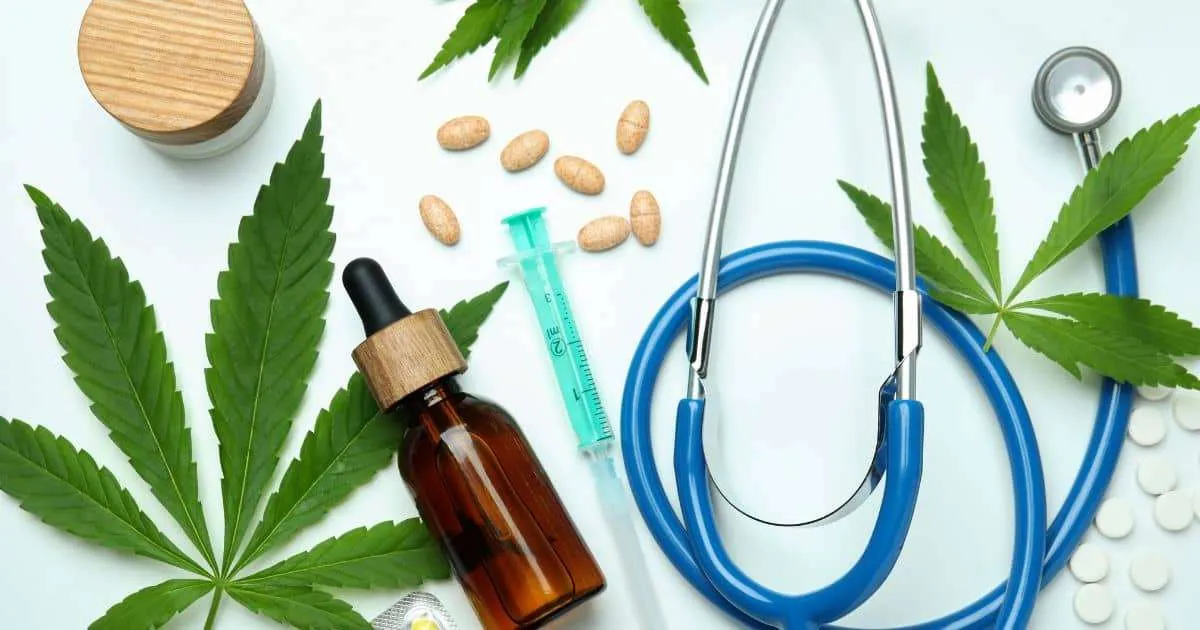 Medizinisches Cannabis - Evidenzbasiertes Heilmittel oder Placebo?
Gracia Kaiser, 36397
Evidence-Based Practice + Evaluation
23.06.2025
Inhaltsverzeichnis
Relevanz des Themas
PICO-Schema
Auswahlkriterien
Datenbank
Studienlage & kritische Bewertung
Stärken und Schwächen
Ergebnis nach CRAAP-Kriterien
Fazit
Literatur
Relevanz des Themas
Was sind Cannabisarzneimittel?
Seit 2017 kann Cannabis in Deutschland von Ärzten verschrieben werden, seit 2024 auch ohne Genehmigung der Krankenkasse
23 Millionen Menschen leiden unter Schmerzen         Klassische Therapien helfen nicht immer 
Cannabis mit Wirkstoff THC (Tetrahydrocannabinol) und CBD (Cannabidiol)
Unterschiedliche Applikationsformen (oral, inhalativ)
In mehr als drei Viertel aller Fälle (76,4%) wurden Cannabisarzneimittel zur Behandlung chronischer Schmerzen angewendet (Stand 2025)
Vgl. Deutsche Gesellschaft für Schmerzmedizin e.V. (2019) o.S. / Vgl. Bundesministerium für Gesundheit (2025) o.S. / Vgl. BfArM (2025) o.S.
2. PICO-Schema
P (Population): Erwachsene mit chronischen SchmerzenI (Intervention): Behandlung mit medizinischem Cannabis (THC, CBD oder Kombination)C (Comparison): Placebo oder Standardtherapie (z. B. NSAR, Opioide)O (Outcome): Schmerzintensität, Lebensqualität, Nebenwirkungen
 Zentrale Frage: Führt die Gabe von medizinischem Cannabis bei Patient:innen mit chronischen Schmerzen zu einer klinisch relevanten Verbesserung der Symptome im Vergleich zu Placebo oder herkömmlicher Therapie?
3. Auswahlkriterien
Einschlusskriterien:                                                                      Filter: 5 Jahre
Publikationen ab 2020
Erwachsene 
RCTs, Metaanalysen
Studien mit klinischen Outcomes
Deutsch, englisch
Ausschlusskriterien:
Tierstudien
Andere digitale Techniken (Fernseher, Computer etc.)
Fallberichte, Kommentare
4. Datenbank
5. Studienlage & kritische Bewertung
Ziel: Ermittlung der Vor- und Nachteile von medizinischem Cannabis und Cannabinoiden bei chronischen Schmerzen
Studiendesign: Systematischer Review und Metaanalyse, Studie aus Fachzeitschrift The BMJ (British Medical Journal)
Datenquellen: MEDLINE, EMBASE, AMED, PsycInfo, CENTRAL, CINAHL, PubMed, Web of Science, Cannabis-Med, Epistemonikos und Studienregister bis Januar 2021
Studienauswahl: Randomisierte klinische Studien zu medizinischem Cannabis oder Cannabinoiden im Vergleich zu einer beliebigen Nicht-Cannabis-Kontrollgruppe mit einer Nachbeobachtungszeit von mindestens einem Monat bei chronischen Schmerzen
Vgl. Wang, L.. et.al. (2021) o.S.
5. Studienlage & kritische Bewertung
Wang, L. et al. (2021) Medical cannabis or cannabinoids for chronic non-cancer and cancer related pain: A systematic review and meta-analysis
32 kontrollierte Studien mit 5.174 Personen
In der Studie wurde Cannabis mit einem Scheinmedikament verglichen
Ergebnisse Cannabis vs. Placebo
Ein kleiner Teil der Patienten (etwa 10 %) spürte durch Cannabis eine spürbare Erleichterung der Schmerzen – mehr als mit einem Scheinmedikament
Keine Überlegenheit gegenüber Standardmedikation
Vgl. Wang, L.. et.al. (2021) o.S.
Nebenwirkungen
Vgl. Wang, L.. et.al. (2021) o.S.
6. Stärken und Schwächen
7. Ergebnis nach Craap-Kriterien
8. Fazit
Medizinisches Cannabis kann chronische Schmerzen lindern, jedoch nur mit geringer bis moderater Effektstärke.
Nicht als „Wundermittel“ geeignet, sondern als mögliche Option bei Versagen anderer Therapien
Placeboeffekt relevant, aber auch therapeutisch nutzbar
Forschungsbedarf: v. a. zu Langzeitanwendung, Vergleich zu Standardtherapien, differenzierte Subgruppenanalysen
9. Literaturverzeichnis
BfArM (2025) Informationen zu Cannabis als Medizin. URL: https://www.bfarm.de/DE/Bundesopiumstelle/Cannabis/_node.html, Letzter Zugriff am: 19.06.2025
Bundesministerium für Gesundheit (2025) "Cannabis als Medizin" - Fragen und Antworten zum Gesetz, URL: https://www.bundesgesundheitsministerium.de/service/begriffe-von-a-z/c/cannabis/faq-cannabis-als-medizin.html, Letzter Zugriff am: 20.06.2025
Deutsche Gesellschaft für Schmerzmedizin e.V. (2019) Eine zukunftsorientierte Schmerzmedizin zählt zu den großen Herausforderungen künftiger Gesundheitspolitik, URL: https://www.dgschmerzmedizin.de/fileadmin/dgs/Dokumente/PDF_oeffentlich/DGS_Broschuere_Version_1_27.09.19.pdf, Letzter Zugriff am: 20.06.2025
Wang, L. et al. (2021) Medical cannabis or cannabinoids for chronic non-cancer and cancer related pain: A systematic review and meta-analysis, URL: Medical cannabis or cannabinoids for chronic non-cancer and cancer related pain: a systematic review and meta-analysis of randomised clinical trials – PubMed,Letzer Zugriff am: 18.06.2025
Danke für die aufmerksamkeit 